State Farmers Market Initiative 2013
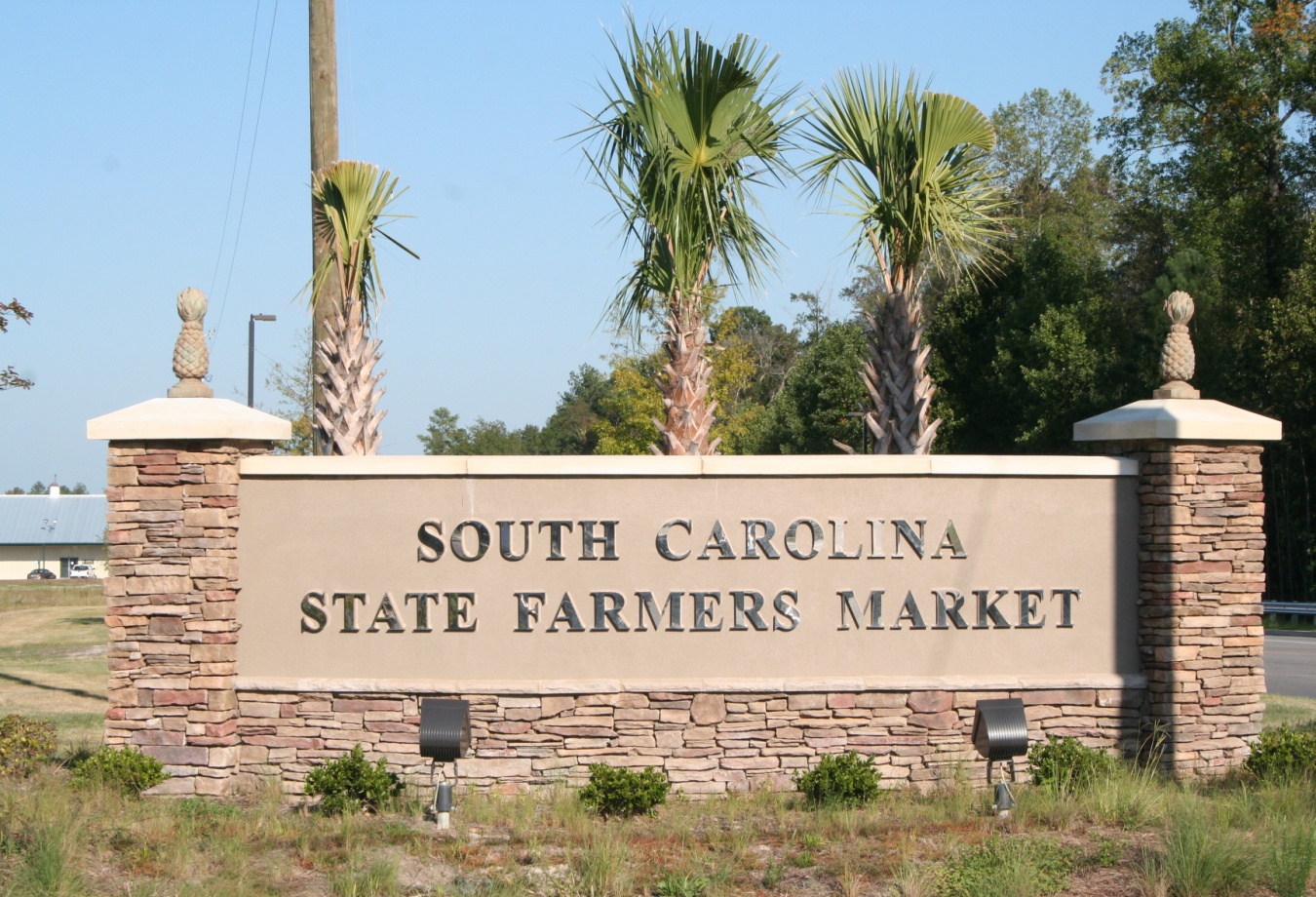 Proposal as a result of the appraisal funded and directed by the General Assembly
State Farmers Market Initiative 2013
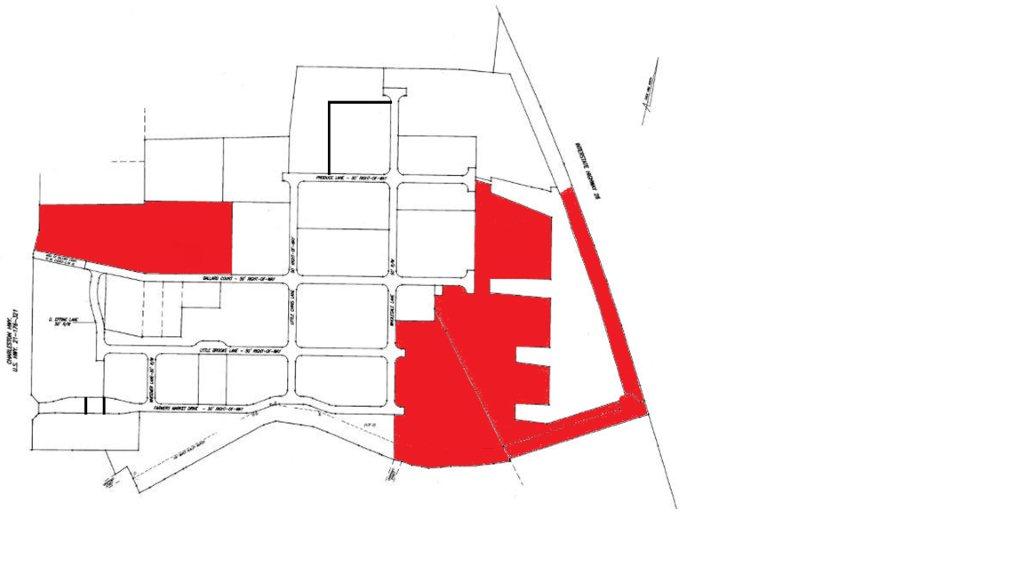 Current
State Owned
39.4 of 137 acres
State Farmers Market Initiative 2013
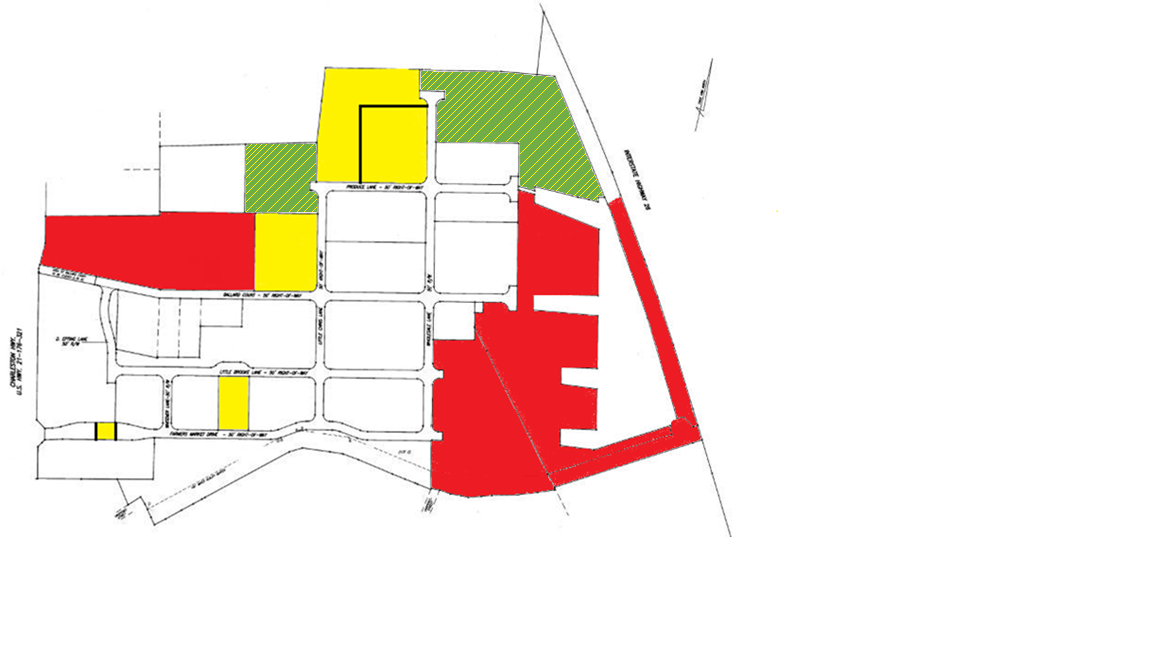 Current
State              Owned
Proposed Purchases
   
         Improved

Land
69.87 of 137 acres
State Farmers Market
Front Gate Operation
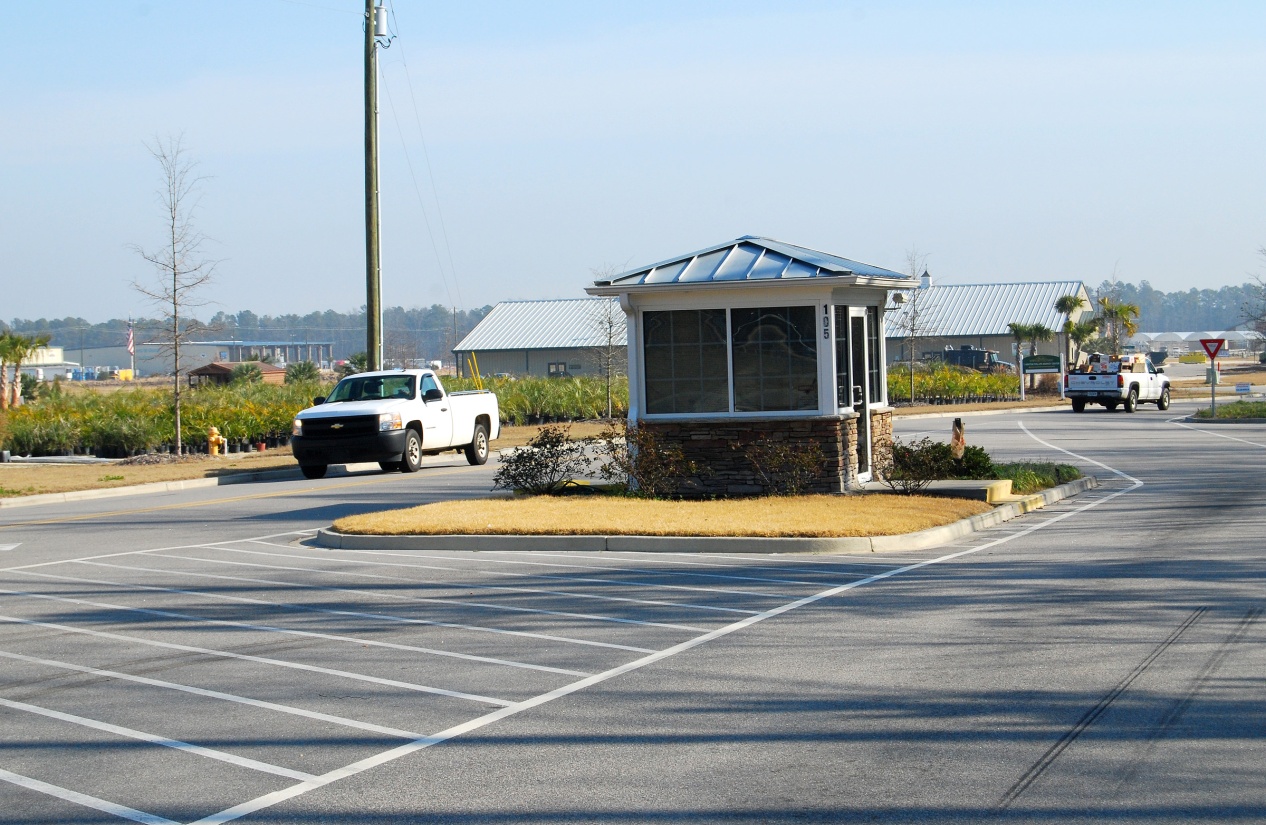 Wholesale Buildings and Sheds on Lot 25
Corbett Building – Including Restaurant
FM Properties LLC
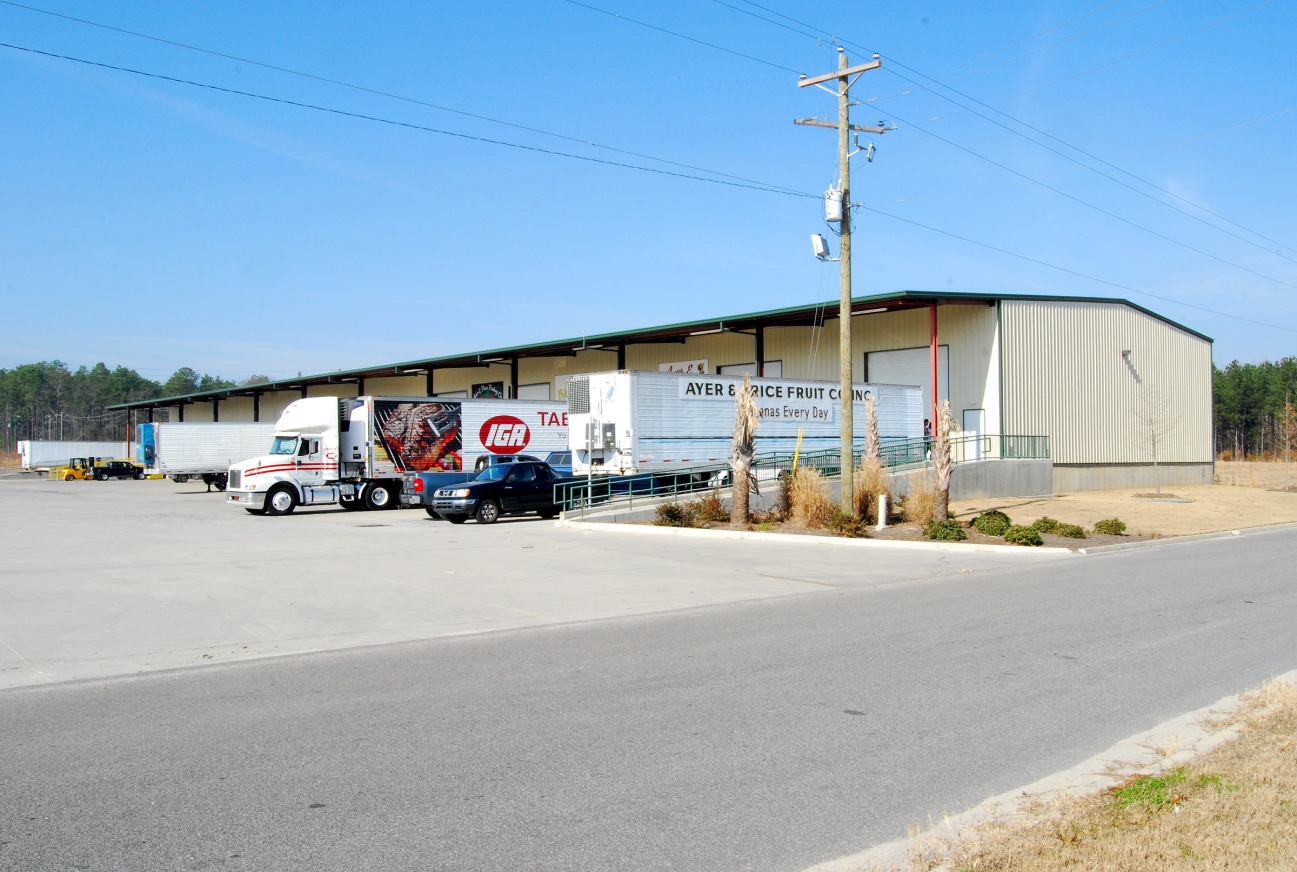 Proposed PurchasesState Appraisal Values
Asset
Front Gate 					           990,000
Wholesale Sheds				        3,450,000
Wholesaler Bldg.				        2,635,000
Corbett Bldg.				        2,560,000
Corbett Bldg. Restaurant			           255,000
FM Properties. LLC			                   3,630,000
Land							900,000
___________________________________________
Total 						    $14,420,000
Financial Impact of Acquisitions
Projected Cash Flow From Acquisitions (gross $)

Front Gate Income                                                  			145,000
   Additional Farmers Shed Stall Rental (24/7 gate)      	  	  85,000
Lot 25 Wholesale Sheds Rent                         			430,000
Lot 25 Wholesale Vendor Bldg. Leases				230,000
Corbett Bldg. Lease Payment Terminated           			195,000
FM Properties LLC Wholesale Vendor Bldg. Leases		320,000
___________________________________________________________
 	Total						          $1,405,000
Additional Operating Costs
Personnel		                                                 		235,000
Utilities					      	  	  30,000
Security					    	 	  45,000
Waste Handling 				   		  25,000
Equipment & Bldg. Repair & Maintenance			  30,200
Insurance							  11,600
Gas & Diesel 							    6,200
Other Increases						    6,950
_______________________________________________________
    Total							           $389,950
Post-Acquisitions Market Operations Projection
Net Financial Impact From Acquisitions
							$1,015,050

Current Negative Cash Flow		   	   
							 ($303,400)
	
_____________________________________________________________

Projected Cash Flow Post-Acquisitions	     
						               $711,650
Return on Investment
Net Financial Impact From Acquisitions
							   $1,015,050

Cost of Acquisitions		   	   
							 $14,405,000
	
_____________________________________________________________

Return on Investment	     
						                      7.05%
Proposed Acquisitions
Previous Proposal (FYI)
					  $16,300,000

Current Proposed Acquisitions 
					  $14,405,000